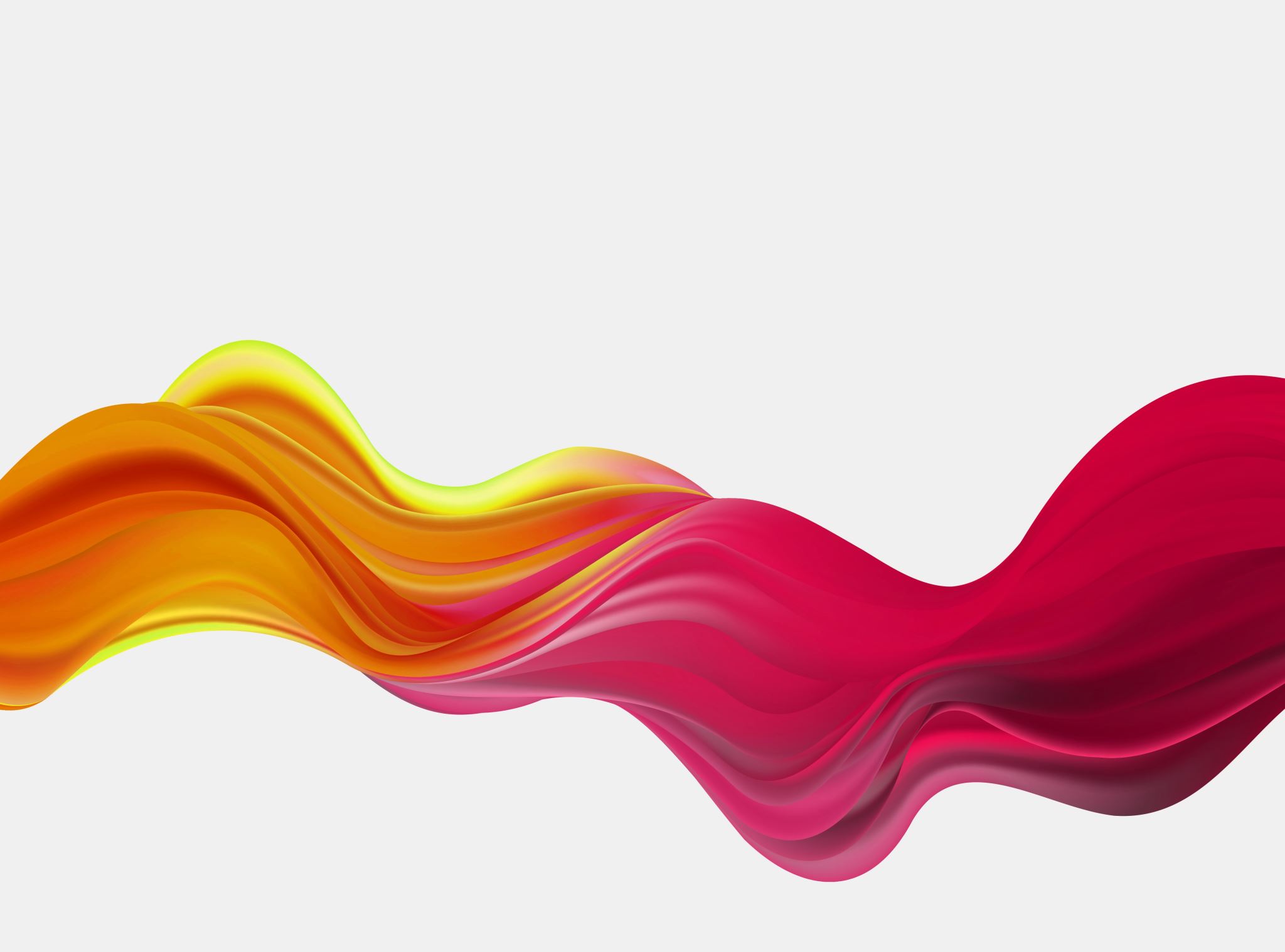 Tutorial 2
The Importance of a Language.
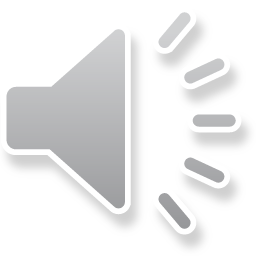 The most obvious point to remember is that among the many variables in the
difficulty of learning a language as an adult, perhaps the most important is the closeness of the speaker’s native language to the language that is being learned. All else equal, including the linguistic skill of the individual learner, English will seem easier to a native speaker of Dutch than to a native speaker of Korean.
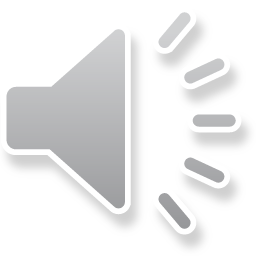 Linguists are far from certain how to measure complexity in a language. Even after individual features have been recognized as relatively easy or difficult to learn, the weighting of these features within a single language varies according to the theoretical framework assumed.
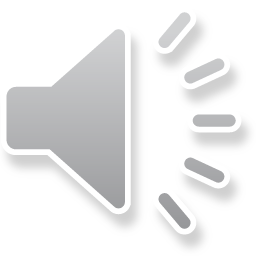 In an influential modern theory of language, the determination of the difficulty of specific linguistic structures falls within the study of “markedness,” which in turn is an important part of “universal grammar,” the abstract linguistic principles that are innate for all humans.
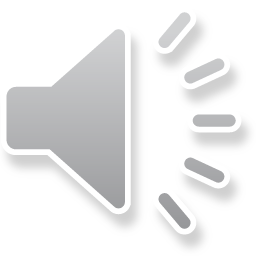 By this view, the grammar of a language consists of a “core,” the general principles of the grammar, and a “periphery,” the more marked structures that result from historical development, borrowing, and other processes that produce “parameters” with different values in different languages. One may think that the loss of many inflections in English, simplifies the language and makes it easier for the learner.
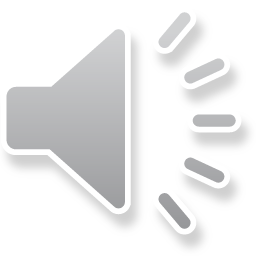